Figure 1 The CLUSTAL X window in multiple alignment mode. An alignment of some EFTU proteins is displayed. Low-scoring ...
Nucleic Acids Res, Volume 25, Issue 24, 1 December 1997, Pages 4876–4882, https://doi.org/10.1093/nar/25.24.4876
The content of this slide may be subject to copyright: please see the slide notes for details.
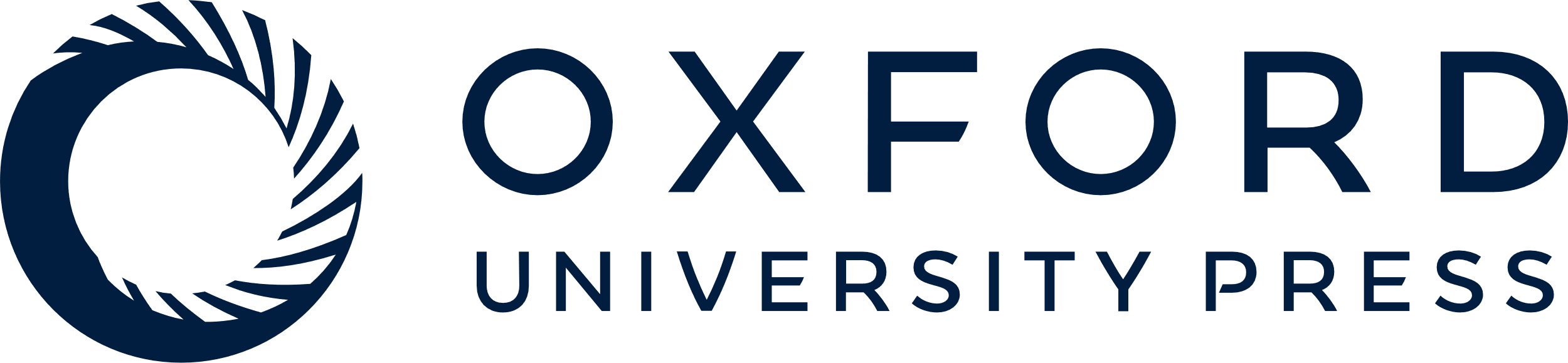 [Speaker Notes: Figure 1 The CLUSTAL X window in multiple alignment mode. An alignment of some EFTU proteins is displayed. Low-scoring segments are highlighted using a white character on a black background. Exceptional residues are shown as a white character on a grey background. The quality analysis reveals two anomalously low scoring regions, ruler positions 16–25 in EFTU_ODOSI and 61–71 in EFTU_MYCPN. These were found to be caused by frameshift errors. Two more sequences (EFTU_RICPR and EFTU_SPIPL), not shown here, have 4-residue sequencing errors in this region which CLUSTAL X will also highlight.


Unless provided in the caption above, the following copyright applies to the content of this slide: © 1997 Oxford University Press]